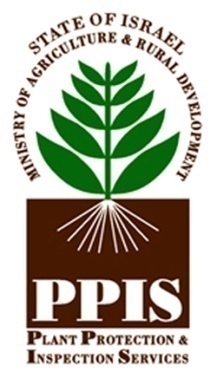 משרד החקלאות ופיתוח הכפר
השירותים להגנת הצומח ולביקורת
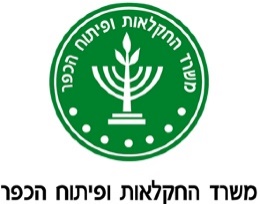 הרינו להביא לידיעתכם:
חל איסור מוחלט על הכנסת זרעים, ענפים או כל חלק צמחי אחר לישראל ממדינות זרות ללא היתר. 
קיים חשש רב להימצאות נגעי הסגר בהבאת חומר ריבוי של עץ הדר המכונה "קאפיר ליים" שעלול לגרום לנזק רב לענף ההדרים.
עובד זר שייתפס בכניסה לישראל כשברשותו חומר צמחי ללא היתר או שחומר שכזה ישלח לו בדואר, יידרש גירושו מישראל.
באחריות המעסיקים לבצע בדיקה באזור המגורים של העובדים הזרים ולוודא שאין הימצאות של הצמח הנ"ל, במידה והמעסיק מצא יש לדווח מידית למשרד החקלאות.
בקרוב יערך מבצע אכיפה שמטרתו לאתר צמחים ממשפחת ההדרים אצל עובדים מארצות דרום מזרח אסיה במקומות מגוריהם. הצמחים יסומנו, יילקחו לבדיקה ועצים נגועים יושמדו. 

לדיווח ופניות בטלפון: 03-9681500  או באתר השירותים להגנת הצומח ולביקורת
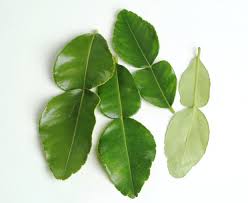 מידע על הסכנות העלולות להיגרם לחקלאות בשל אחזקת 'קאפיר ליים':
הצמח "קאפיר ליים" עלול להיות נשא של מחלת הגרינינג (Greening), העשויה לחסל את ענף ההדרים בארץ ולכן כדי למנוע מצב כזה קיים איסור מוחלט להכניס צמחים, ענפים או זרעים לארץ ממקור אחר.
כיום הצמח "קאפייר ליים" נפוץ בתילאנד, סינגפור, סין, הודו ומשמש לתיבול מזון. בכל דרום מזרח אסיה נפוצה מחלה קשה מאוד בהדרים הנגרמת ע"י בקטריה המועברת מעץ נגוע לעץ בריא ע"י חרק ספיציפי במהירות וביעילות גבוהה מאוד. 
אין כיום אמצעי יעיל לעצור את המחלה וזו גורמת להרס ענף ההדרים ביבשת אמריקה אליה הוכנסה בשנים האחרונות.